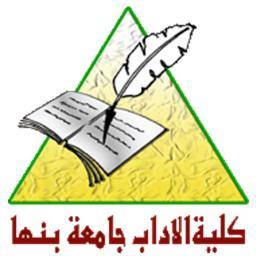 قسم التاريخ والآثاربرنامج الدكتوراه/ تاريخ إسلاميمقرر: موضوع خاص في العصر المملوكي وعلاقاتهم الخارجيةكود: 045306استاذ المقرر: ا.د/ سلام شافعي
م1
نهاية دولة الأيوبيين في مصر
* وفاة الصالح نجم الدين الأيوبي

* شجر الدر ومعركة المنصورة

* مجئ توران شاه وهزيمة الحملة الصليبية السابعة

* مقتل توران شاه وزوال الحكم الأيوبي
قيام دولة المماليك البحرية (648-784هـ)
* أصل المماليك

* تربية المماليك في الطباق

* رابطة الأستاذية 

* رابطة الخشداشية
* سبب التسمية بالمماليك البحرية

* النزاع مع الأيوبيين في بلاد الشام

* الصراع على السلطة بين أمراء المماليك

* ثورة الأعراب ضد المماليك
* سلطنة المعز عز الدين أيبك (648-655هـ)

* سلطنة المنصور علي (655-657هـ)

* سلطنة المظفر سيف الدين قطز (657-658هـ)

* موقعة عين جالوت ... وأهم النتائج
* سلطنة الظاهر ركن الدين بيبرس (658-676هـ)

* بيبرس وإحياء الخلافة العباسية

* دور بيبرس في تحصين الثغور والعناية بالبريد

* مبدأ التوريث بعد وفاة الظاهر بيبرس